اتوماسیون فیدرهای توزیع برق مشهد
1
26/1
در يك نگاه
ويژگي هاي شهر مشهد
انواع مشتركين به تفكيك
وضيعت شبكه فشار متوسط
اهداف مورد نظراتوماسيون فيدرهاي فشار متوسط
نتايج حاصله از اجراي پروژه پايلوت
مراحل اجراي پروژه اتوماسيون فيدرهاي فشار متوسط
تاثير اتوماسيون سازي فيدرها در كاهش خاموشي ناخواسته
برنامه هاي توسعه در آينده
نتيجه 
سوال
2
26/2
ويژگي هاي كلان شهر مشهد
وجود بارگاه حضرت علي ابن موسی الرضا (ع)
دومين كلان شهر مذهبي جهان 
مهاجرت پذيري
حضور بيش از 20 ميليون زائر در سال
3
26/3
ويژگي هاي كلان شهر مشهد
مسئله حاشيه نشيني
    اجراي پروژه نوسازي بافت اطراف حرم مطهر                   
   اجراي پروژه قطار شهري و مشکلات تداخل با شبكه ها
حساسيت هاي خاص سياسي و اجتماعي
4
26/4
موقعيت جغرافيايي توزيع مشهد
مساحت تحت پوشش 6300 كيلومتر مربع
تعداد مشتركين  بالغ بر 1/3 ميليون اشتراك
پيك بار 1237 مگاوات 
تعداد پست فوق توزيع 43 دستگاه
تعداد خطوط فشار متوسط 360 فيدر
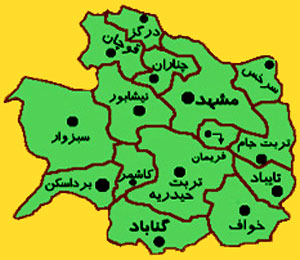 26/5
تعداد كل مشتركين تا پايان دی ماه 93 : 1/370/000
26/6
گزارش وضعيت شبكه هاي فشار متوسط شهر مشهد
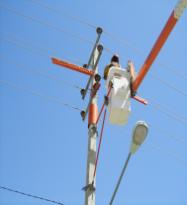 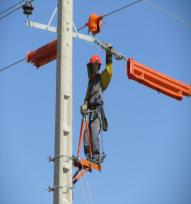 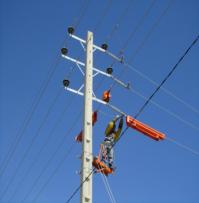 26/7
یکی از اقدامات انجام شده جهت دستيابي به اهداف استراتژيك
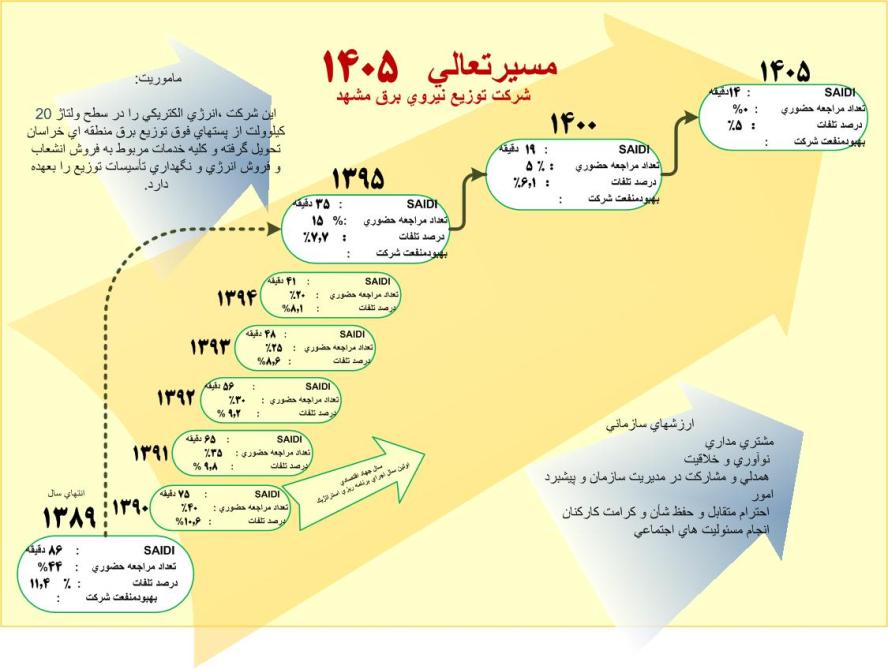 8
26/8
اتوماسيون شبكه هاي توزيعDistribution Automation System   (DAS)
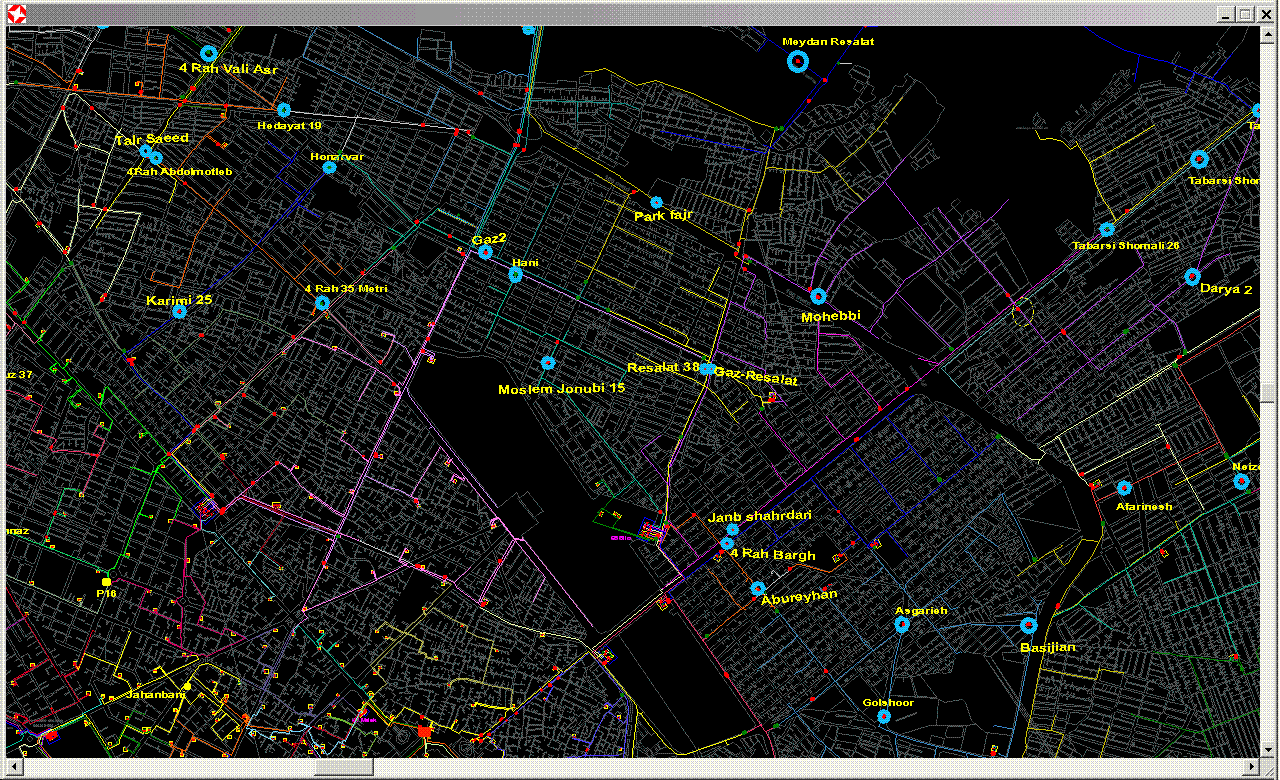 26/9
اهداف مورد نظر از اجراي سيستم اتوماسيون توزيع
كاهش و كنترل خاموشي اصلي ترين هدف اتوماسيون شبكه هاي توزيع است :
جداسازي اتوماتيك محدوده خطا 
بازيابي شبكه

ديگر اهداف مورد نظر از استقرار سيستم اتوماسيون :
كنترل ولتاژ و توان رآكتيو
كليد زني با هدف كاهش تلفات
كنترل نيروگاه هاي توليد پراكنده
حذف بار
26/10
اجراي پروژه هاي اتوماسيون پايلوت
26/11
پست های پاساژ حرم مطهر
26/12
سکشنالایزر
26/13
نتايج حاصله از اجراي پروژه هاي پايلوت
اجراي اتوماسيون توزيع نياز به يك روش نظام مند و مطالعات دقيق دارد كه شامل موارد زير مي گردد :
تعيين اهداف
تعيين استراتژي رسيدن به اهداف
تهيه طرح ( انتخاب نقاط و تجهيزات هر نقطه  و نيز شبكه مخابراتي و مركز كنترل)
تعيين توجيه اقتصادي طرح ( هزينه ها و فايده )
تهيه برنامه زمان بندي و مراحل انجام كار
26/14
مراحل اجراي پروژه اتوماسیون
تهيه طرح جامع انتخاب نقاط اتوماسيون
	تهيه نقشه هاي شبكه
	تدوين دستور العمل تعداد نقاط اتوماسيون براي هر فيدر و محل تقريبي هر نقطه
	بررسي نقاط پيشنهادي امورها و بازديد ميداني از هر يك
	برگزاري جلسات كارشناسي
26/15
مراحل اجراي پروژه
بستر سازي جهت اتوماسيون شبكه هاي توزيع :

نصب سكشنالايزرها 82-83 ( 30 دستگاه ) 
	      نصب كليد گازي از سال 84 ( تا كنون بيش از 400 دستگاه  )
	       تجهیز پست های زمینی
            ايجاد شبكه هاي رينگ
26/16
مراحل اجراي پروژه
شبكه مخابراتي سيستم اتوماسيون
تهيه طرح جامع مخابراتي با افق 1000 نقطه اتوماسيون
اجراي سيستم ارتباطي در قالب طرح جامع براي 250 نقطه اتوماسيون
اخذ مجوز هاي فركانسي ، خريد 250 دستگاه مودم در سال 87  
نصب 7 دكل 60 متري و 250 دستگاه مودم و آنتن در سال 88
تجهيز مركز كنترل و ورود اطلاعات در نرم افزار مركز سال 89- 88
26/17
مراحل اجراي پروژه
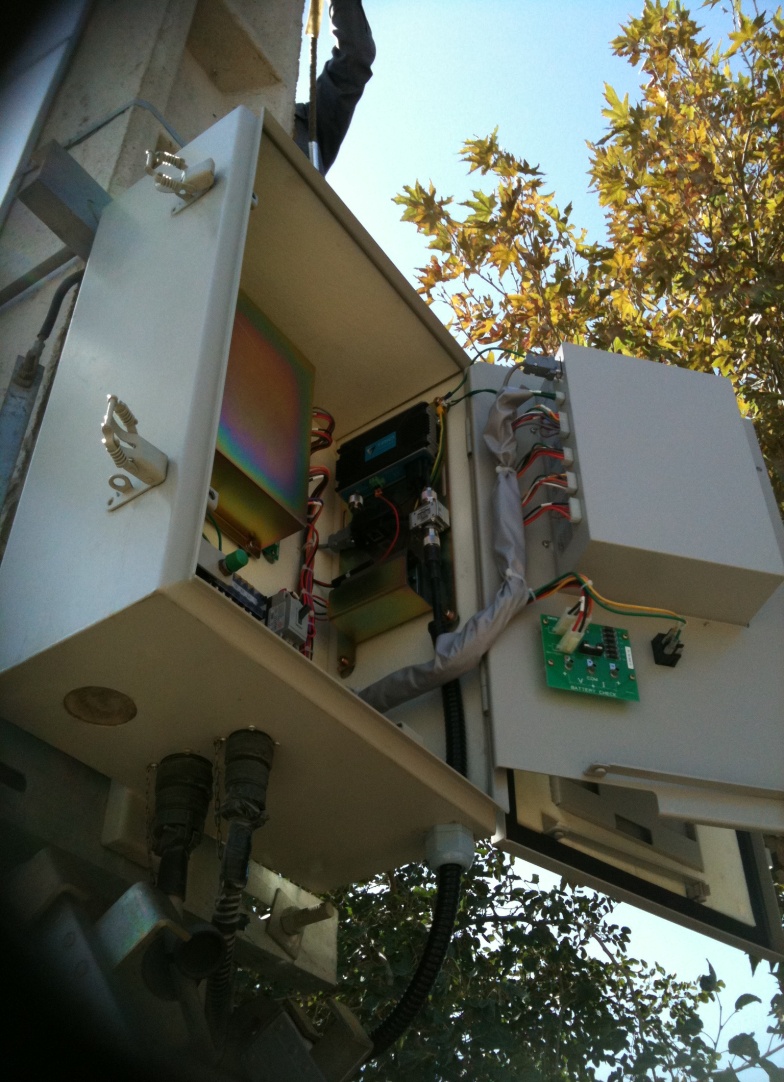 تجهيز مركز كنترل 
سخت افزار
نرم افزار
26/18
اتوماسیون شبکه فشار متوسط توزیع مشهد
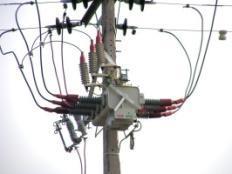 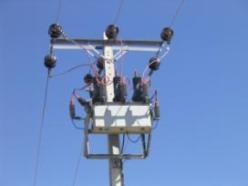 26/19
نقشه شبكه فشار متوسط با لايه شهري
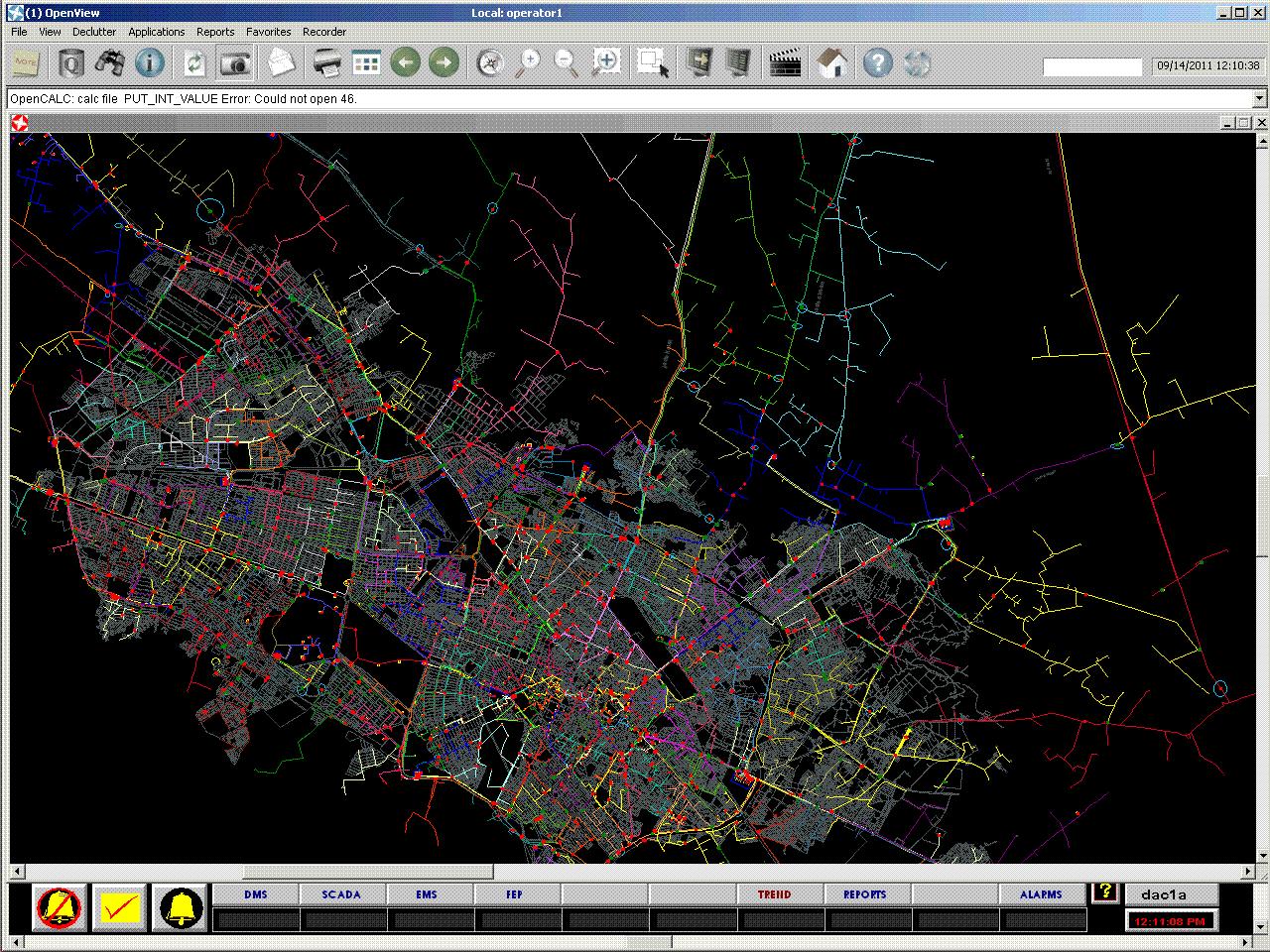 20/21
20/21
20
20
20
26/20
آمار استفاده از سيستم اتوماسيون توزيع براي مانور كليدهاي فشار متوسط
26/21
كاهش انرژي تامين نشده نا خواسته شبكه توزيع
اتوماسيون شبكه
26/22
مقايسه شاخص هاي خاموشي نا خواسته شبكه فشار متوسط
26/23
برنامه هاي توسعه آينده
ارتباط با ديسپاچينگ فوق توزيع
آماده سازي 100 پست زميني در نقاط مركزي شهر جهت اتوماسيون
خريد و نصب 150 دستگاه كليد گازي هوايي
ارتباط نرم افزار اتوماسیون به GIS
26/24
نتیجه گیری
در نتيجه ، با توجه به اينكه اتوماسيون شبكه  هاي قدرت به عنوان اولين قدم در تجديد ساختار و حركت به سمت تحّققSmart Grid  مي باشد ، آثار مثبت اقتصادي اجراي آن منحصر به كاهش ميزان يا مدّت زمان خاموشي نخواهد بود. بلكه ، بايد كليه منافع اقتصادي ناشي از كاهش تلفات ، مديرّيت سمت تقاضا (Demand Side Management) ، رونق بازار برق و.... را به عنوان مزاياي اقتصادي اجراي اين طرح در نظر گرفت.
26/25